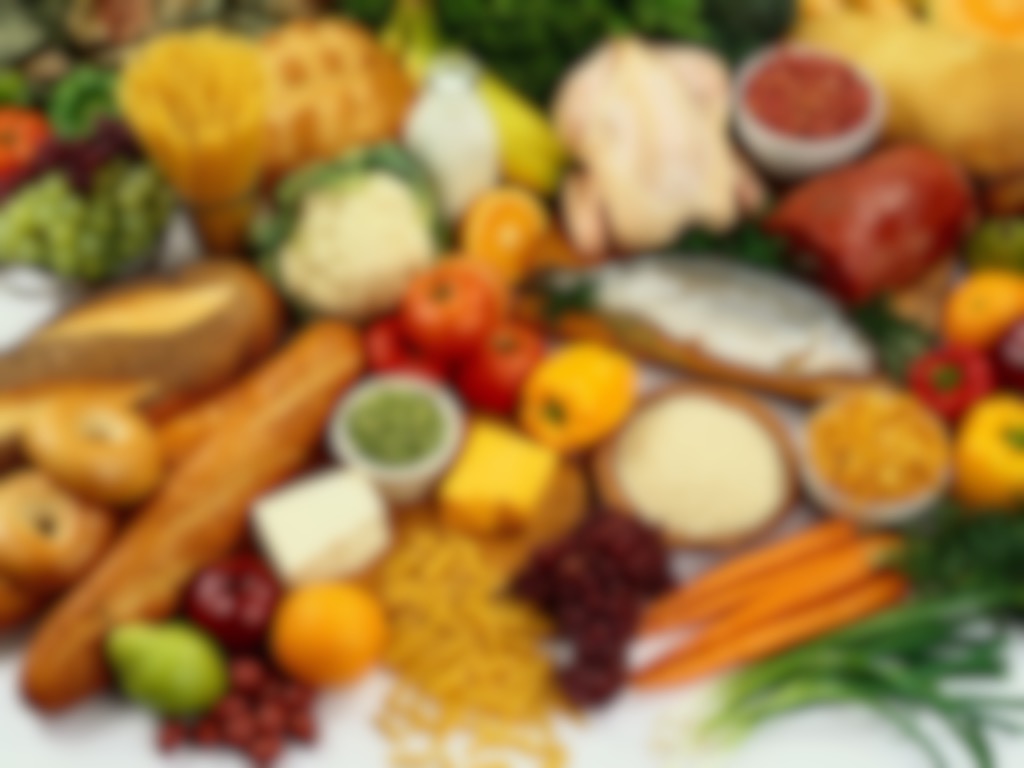 R045
SPORTS NUTRITION
LO1
Know about the nutrients needed for a healthy, balanced diet
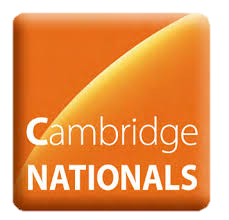 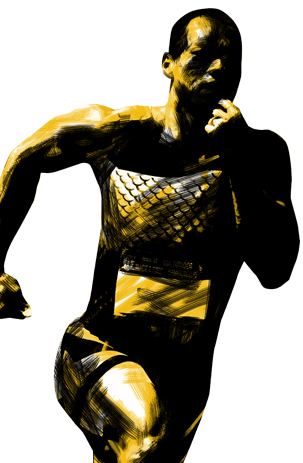 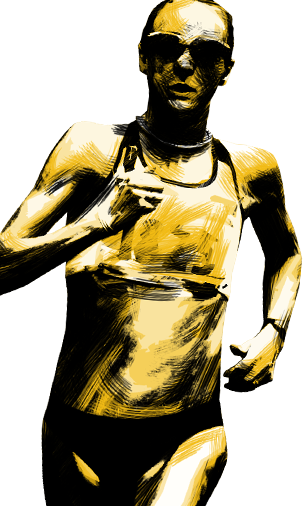 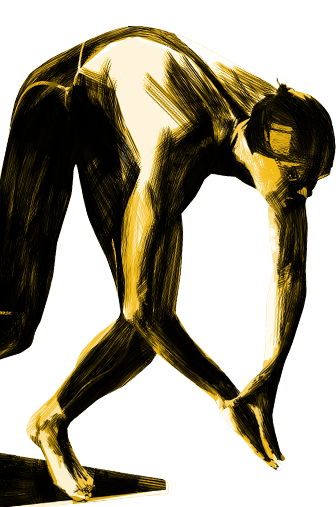 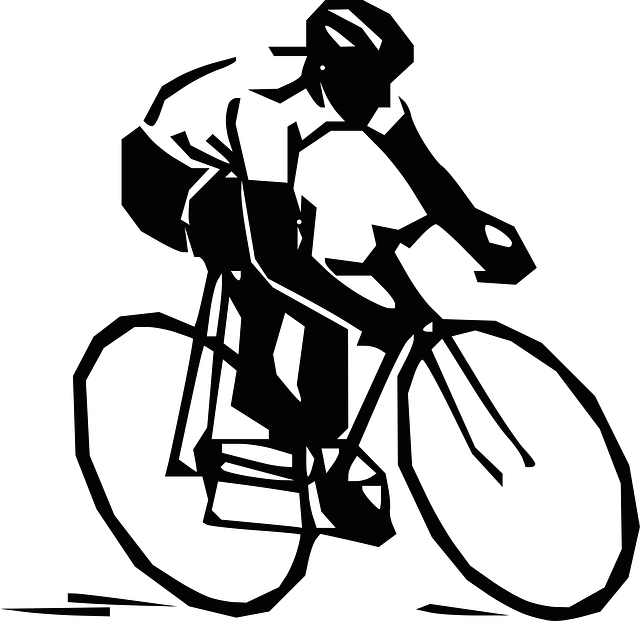 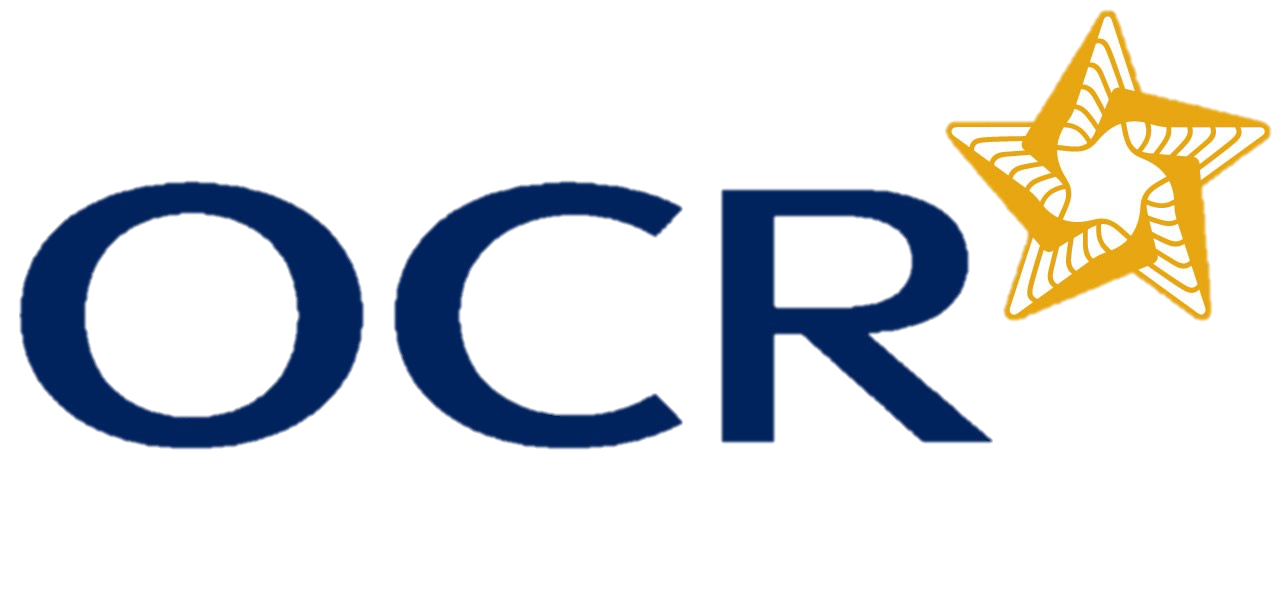 Enquiry question
What nutrients do you think are important for a healthy, balanced diet?
NACPE TIPS
Reference work
Where possible, use your own words
Present work clearly
ASSESS YOUR WORK AS YOU COMPLETE IT
R045 – LO1 - Task sheet pt.2
NACPE TIPS
Reference work
Where possible, use your own words
Present work clearly
ASSESS YOUR WORK AS YOU COMPLETE IT
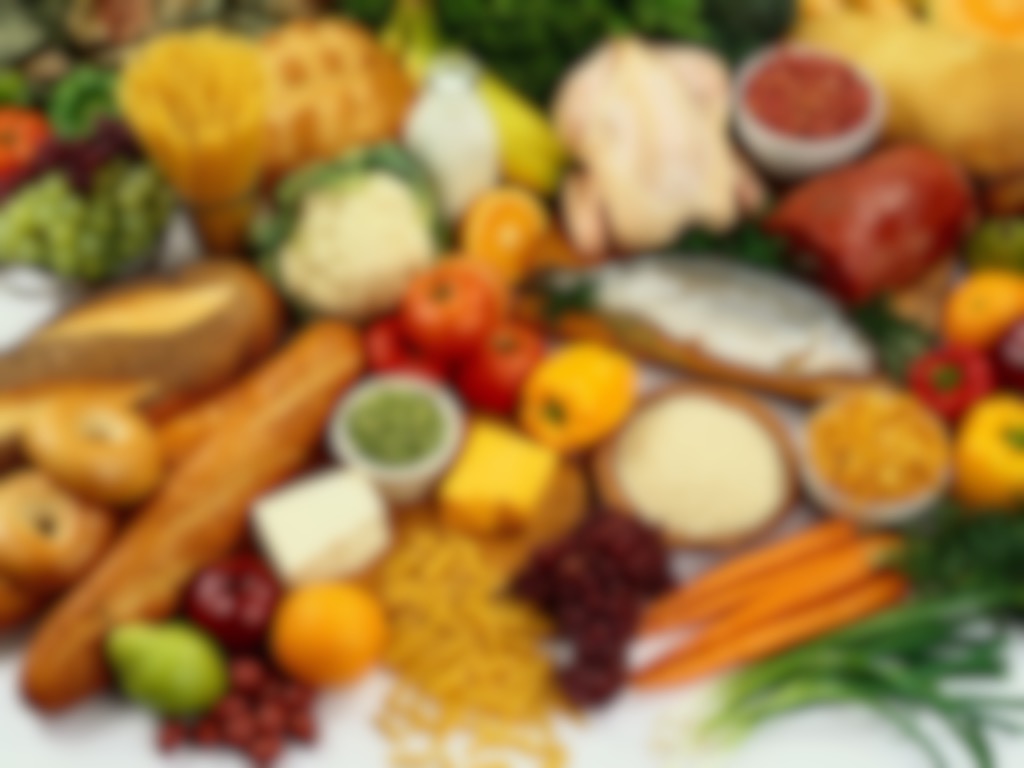 R045
SPORTS NUTRITION
LO2
Understand the importance of nutrition in sport
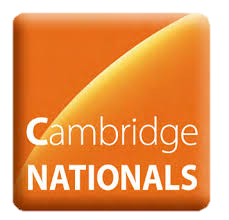 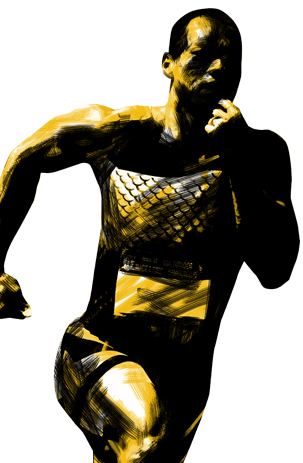 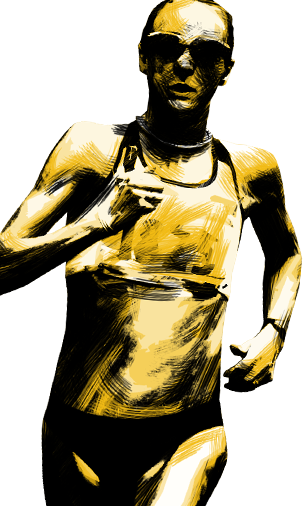 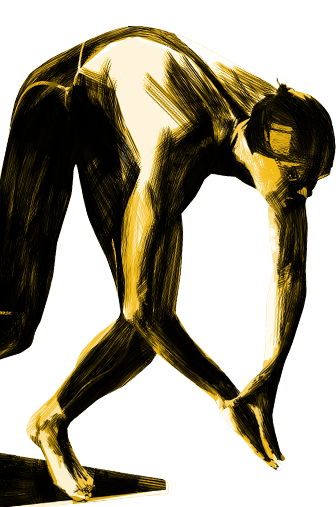 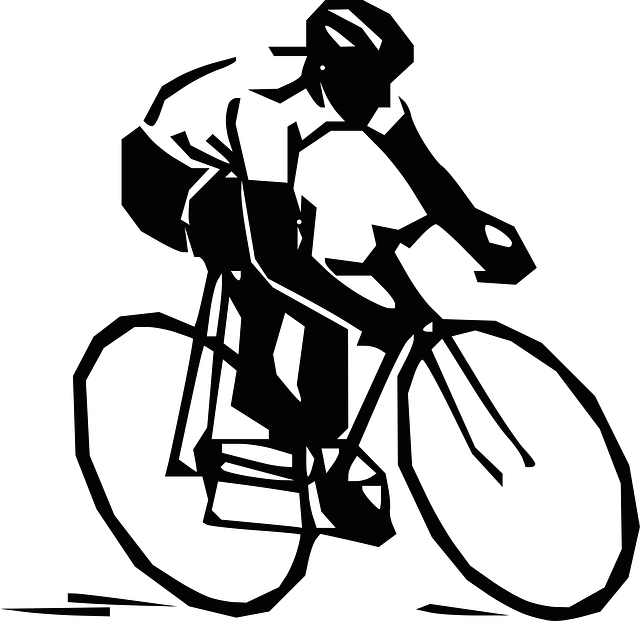 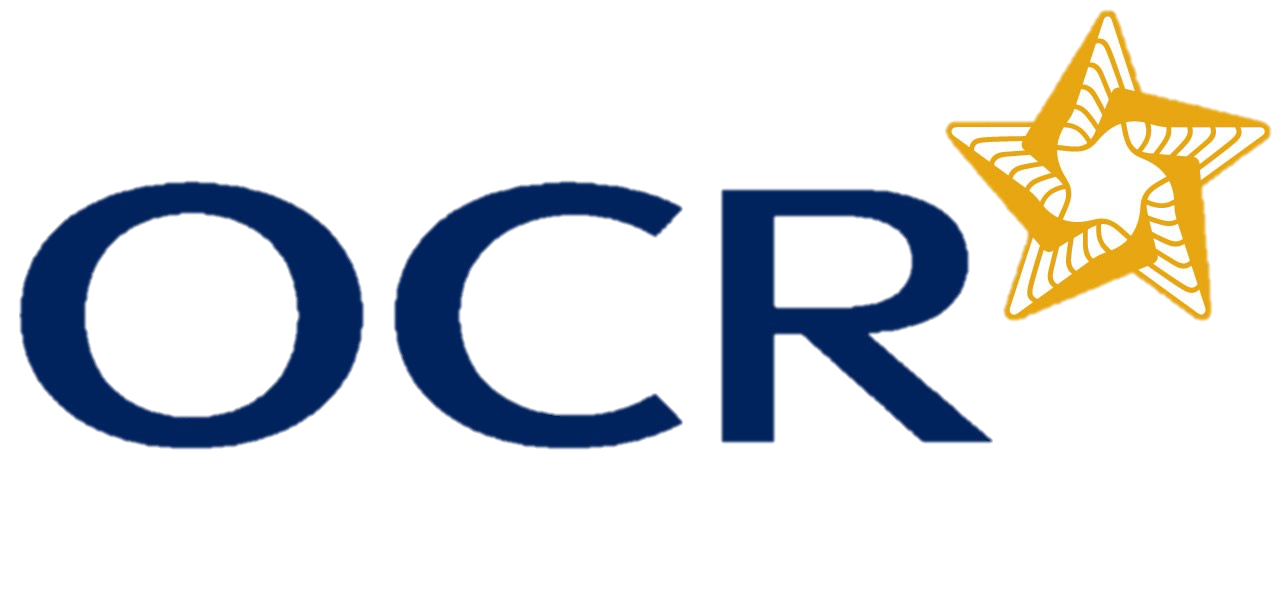 Enquiry question What is the importance of fluid and nutrients in sport?
R045 – LO2.2 - Task sheet
Name:
NACPE TIPS
Reference work
Where possible, use your own words
Present work clearly
ASSESS YOUR WORK AS YOU COMPLETE IT
RESOURCES - Student common – PE – MR L GRAHAM – OCR L2 – R045 – LO2
R045 – LO2.3 - Task sheet
Name:
NACPE TIPS
Reference work
Where possible, use your own words
Present work clearly
ASSESS YOUR WORK AS YOU COMPLETE IT
The use of dietary supplements in sport
Define the term dietary supplement? ____________________________________________________________________________________________________________________________________________________________________________________________________________________________________________________________________________________________________________________________________________________________
Types of dietary supplements
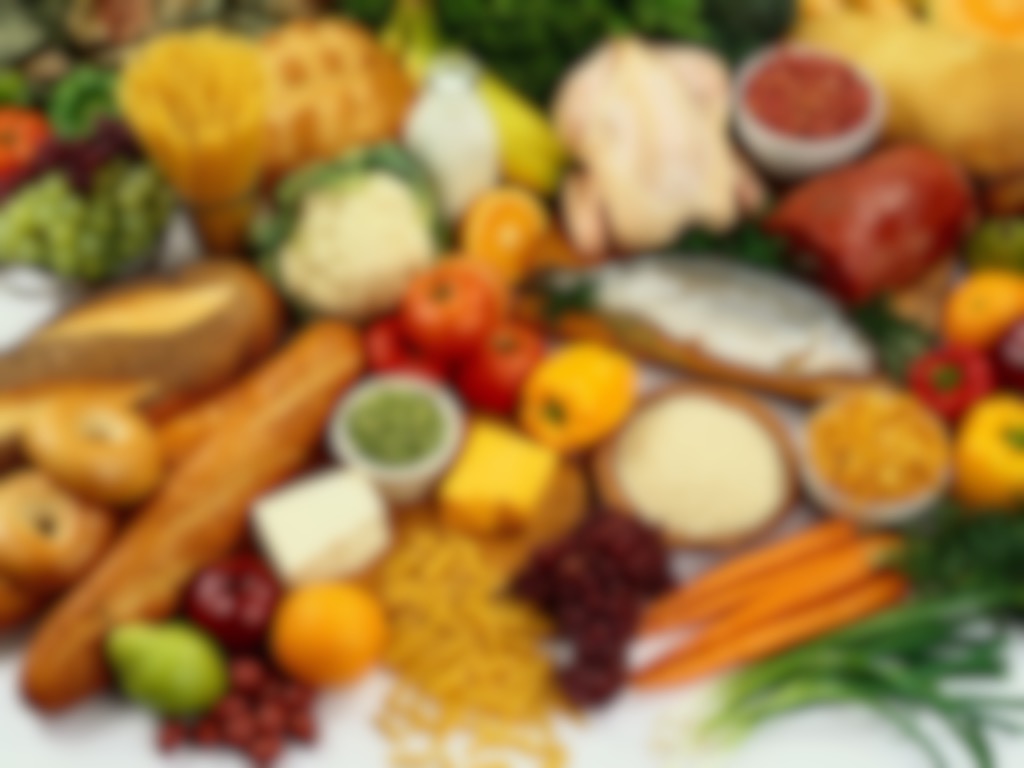 R045
SPORTS NUTRITION
LO3
Malnutrition n sport
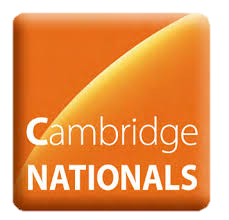 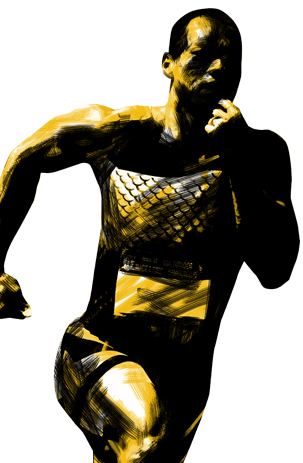 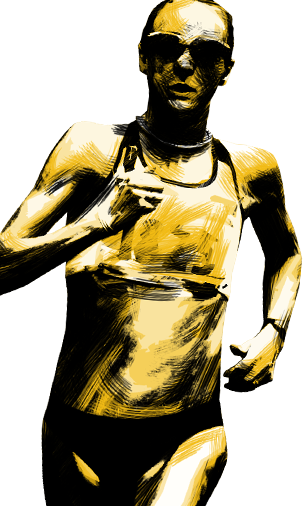 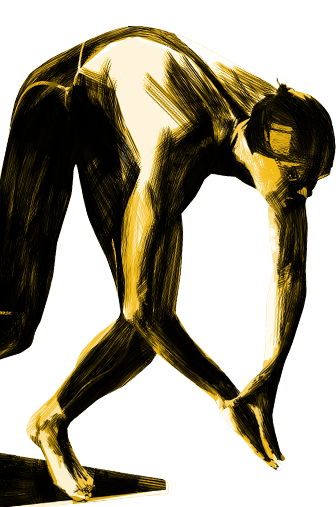 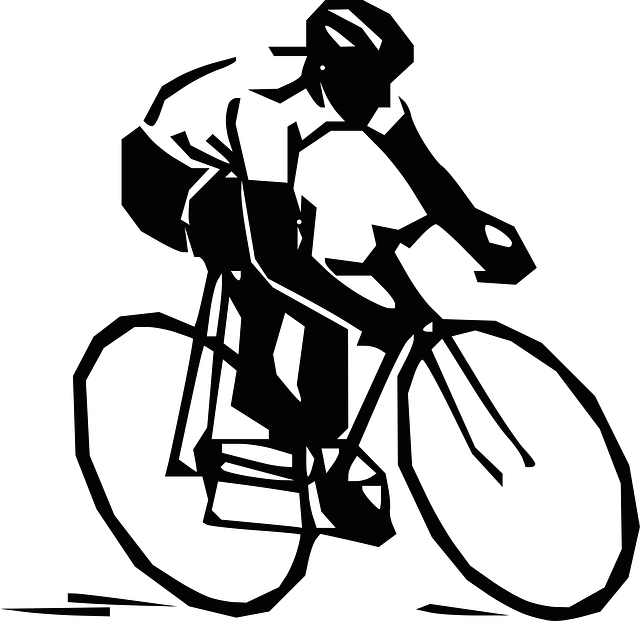 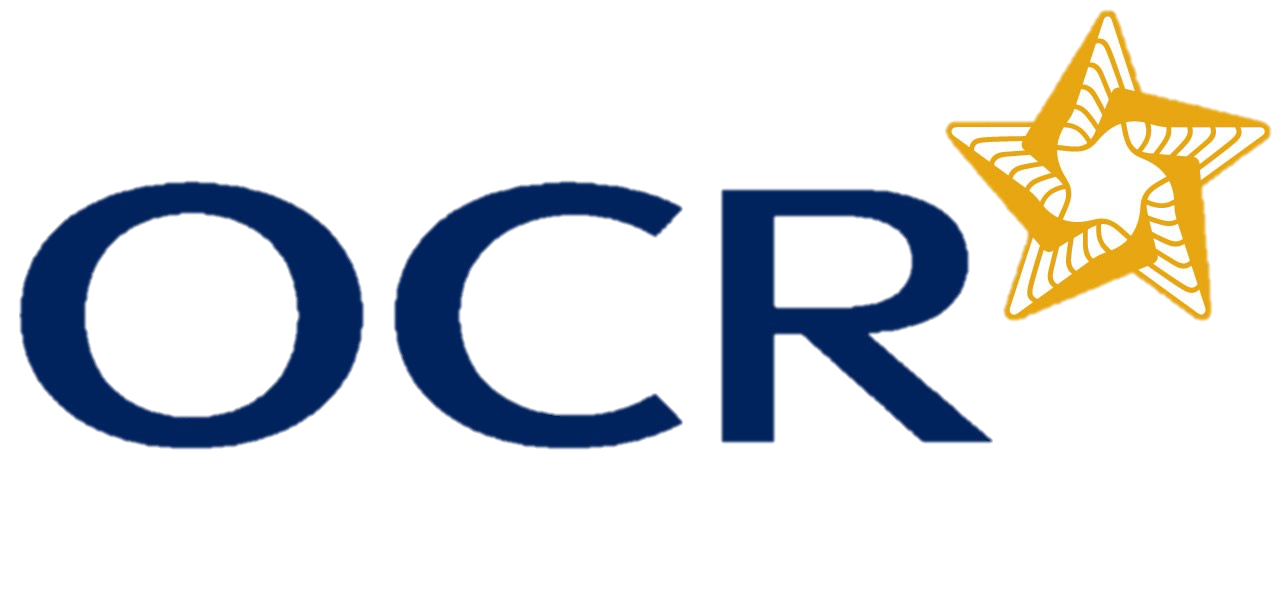 Title: Malnutrition
Title: The effects of over-eating on sports performance and participation
Relate each of these to a sporting situation
Title: The effects of under-eating on sports performance and participation
Relate each of these to a sporting situation
Title: The effects of dehydration on sports performance and participation
Relate each of these to a sporting situation
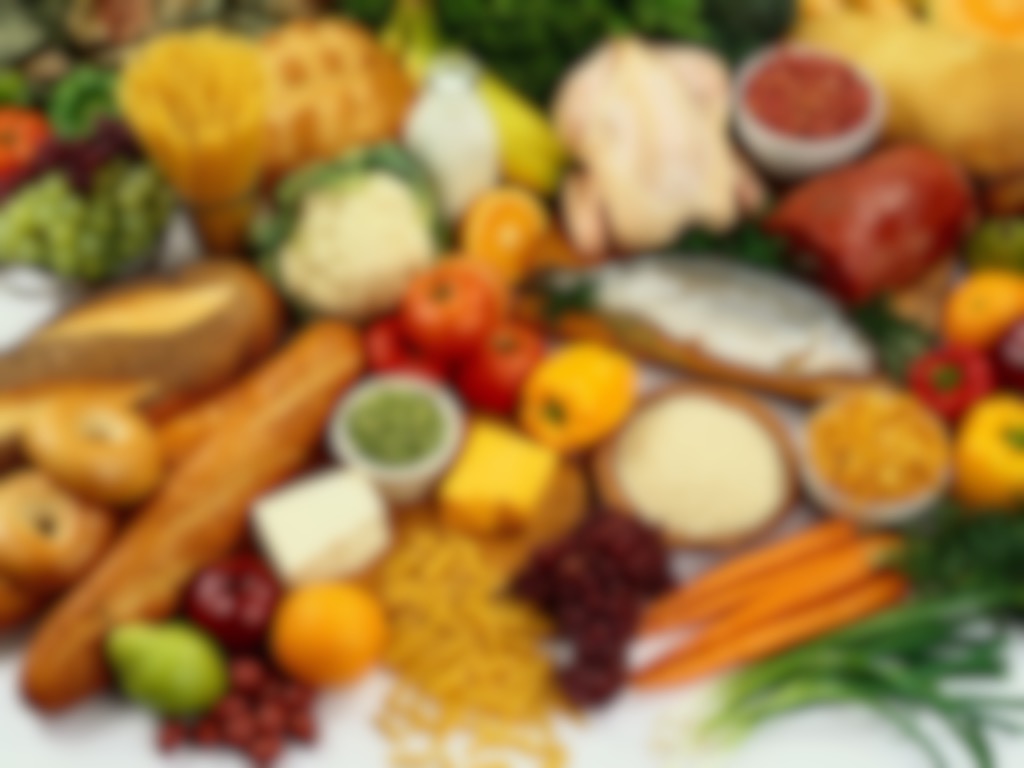 R045
SPORTS NUTRITION
LO4
Devising a diet plan sport
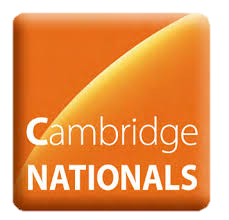 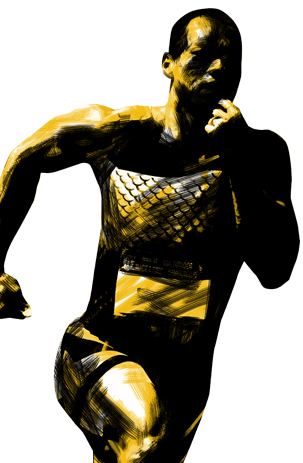 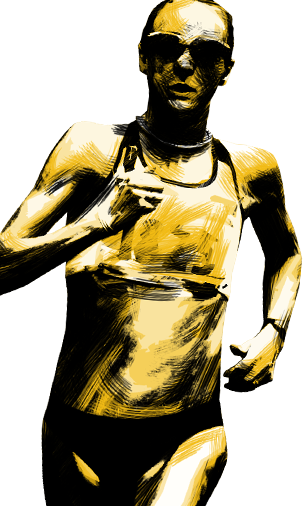 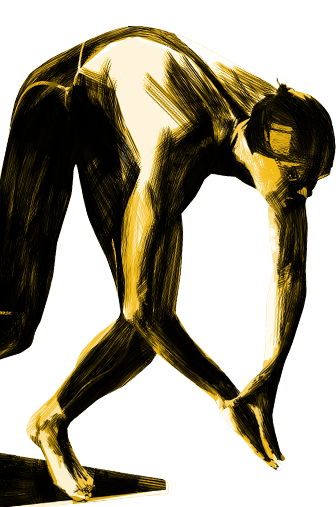 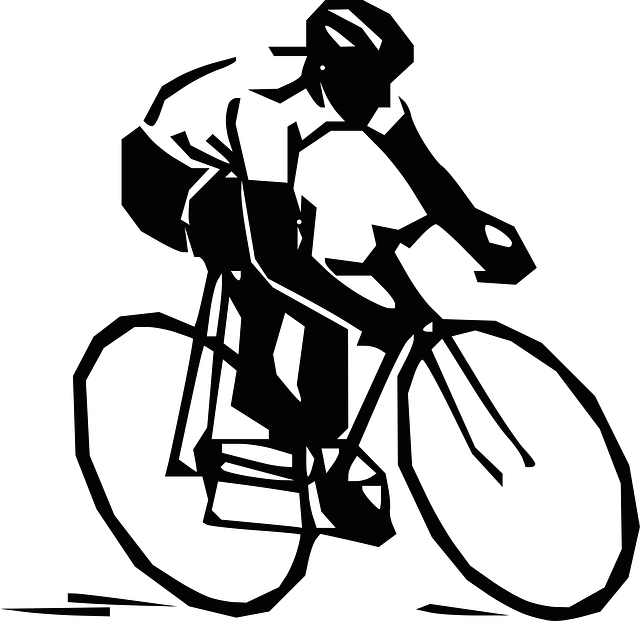 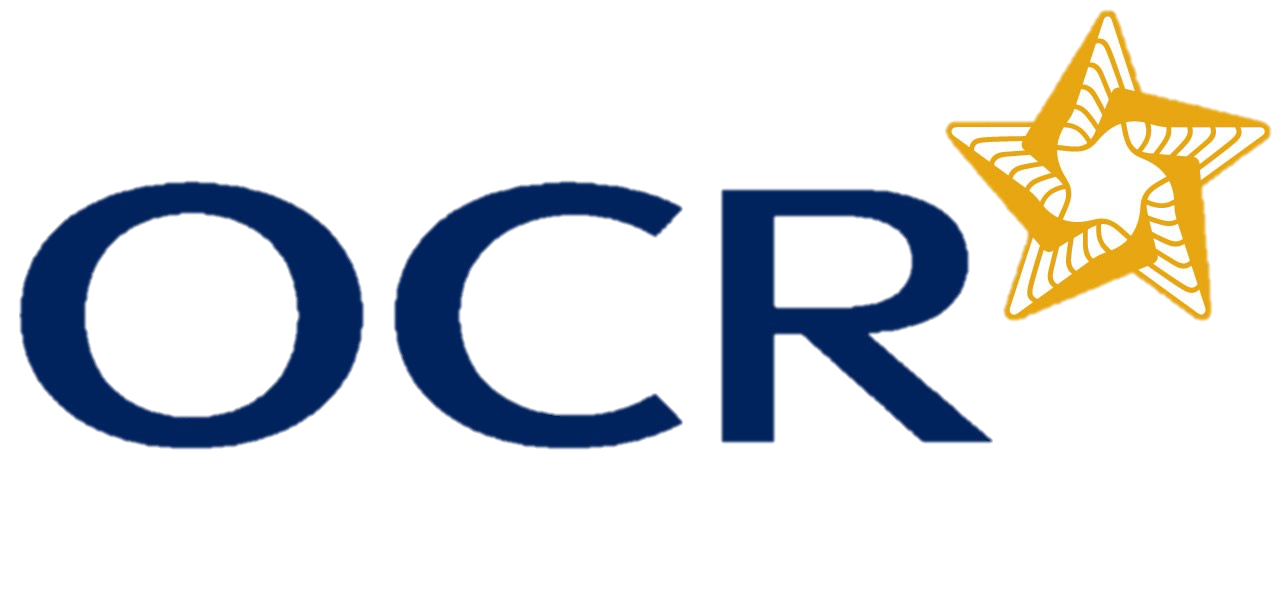 Subheading 1 : Profile
Name: Mr L. Graham
Age: 39
Gender: Male
Allergies: N/A
Religious beliefs: N/A
Food budget: £200 per month
Weight: 75kg
Recommended kcal non exercise day: 2500kcal
Recommended kcal exercise day: 3500kcal
Cooking skill: Parents cook/I cook/No cooking skills
Type of activity: Football/Basketball/etc
Subheading 2: Diet plan design
Aims of the diet plan: What are your aims for the diet plan? Consider losing weight, gaining stamina, having more energy to play sport, increasing muscle mass.

Set realistic goals that can be measured: To play a game of football/sport without feeling tired/slow…recover quicker after football….to improve my overall 5k time….lose 2 pounds per week…improve my BMI…measure arms/thighs/waist

Time of year:  Is the performer training for an event? Is it off season? What fruit and vegetables are available at that time of year?

Duration of diet plan: How long will the diet plan last for?

Organisation of diet plan: What are the meals involved in a day? What is the break between your meals and why?  Will the diet plan organisation change, if so why? Will your diet plan include fluids if so why? Will any supplements be provided, if so why?
Subheading 3: 2 week diet
Create a 2 week diet plan which suits aims of client
Range of micro and macro nutrients that are suited to client
Breakfast, lunch, dinner, fluids, snacks am/pm, supplements
Must include amounts
Carefully consider amounts and types of food before, during and after exercise. This will help your justification.
State next to day whether it is a game day/training day/rest day.
Example week
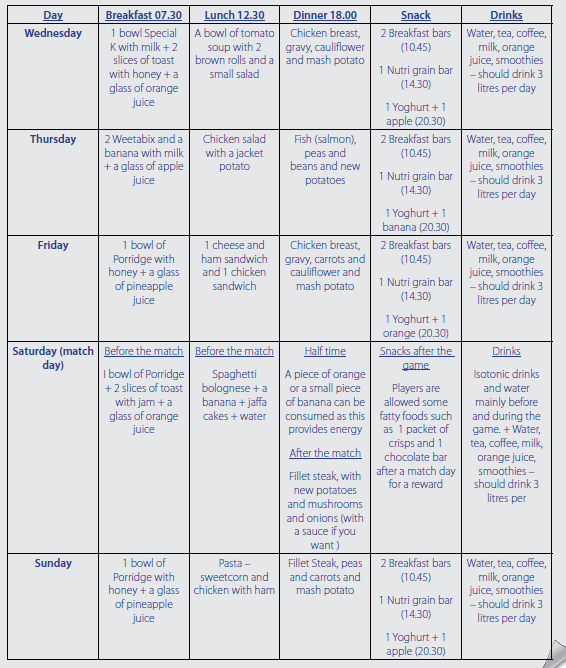 Subheading 4: Suitability of the diet plan
Task: Justify the type, timing and amount of Carbohydrate, protein, fats and micro nutrients (vitamins and minerals and fibre) provided for each meal of the day and why?
Why have you chose those particular meals, for those days? Relate it to whether your client is resting, training or playing a game.

Breakfast:
Lunch:
Dinner:
Snacks (AM/PM)
Fluids:
Supplements (If you’ve included them in your diet):

See example below:
Subheading 5: Objective evaluation of diet plan
Objective measures (Create a table)
Weight - Before and after
Speed - Before and after
Distance - Covered before and after

Week 1 and 2 diary 
Create a scoring scale (i.e. use emoji faces to show good/ok/poor)
Weekly journal (WWW/EBI in week 1/2). Consider food/fluid likes dislikes. How they felt after each day?
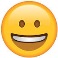 Subheading 6: Subjective evaluation of diet plan
Subjective methods (Interview questions)
Think of 5 questions to ask your client based on the 2 week diet plan you have just put in place (You can use some of the questions below).

Record their answer under each of the questions.

Some example; 
Do you feel the diet plan was long enough?
Did you stick to the programme or did you at times have a cheat meal?
Were the portion sizes big enough?
Are you able to train more and do you find training easier now?
Did the timings of meal suit to the needs of your day?
Do you feel the rest day meals helped you recover after training?
Did you consume enough fluid over the two weeks and did you see a difference in the way you felt?
Were there any meals you didn’t enjoy?
Do you feel you have improved in your performance?
Subheading 7: Areas for improvement
You must relate this to the Interview questions and the 2 week diary. Show that you can reflect on what your client has said.


Consider the following:
Increase the duration of the diet plan
Include more spices in the food cooked
Regular snacks
Learn new recipes 
Daily challenges
Increase the number of meals in a day
Increase/decrease portion sizes.
Include supplements 
Change the timings that you eat to suit you
Set daily targets to drink so much fluid